Etika és szerelem, szexualitás
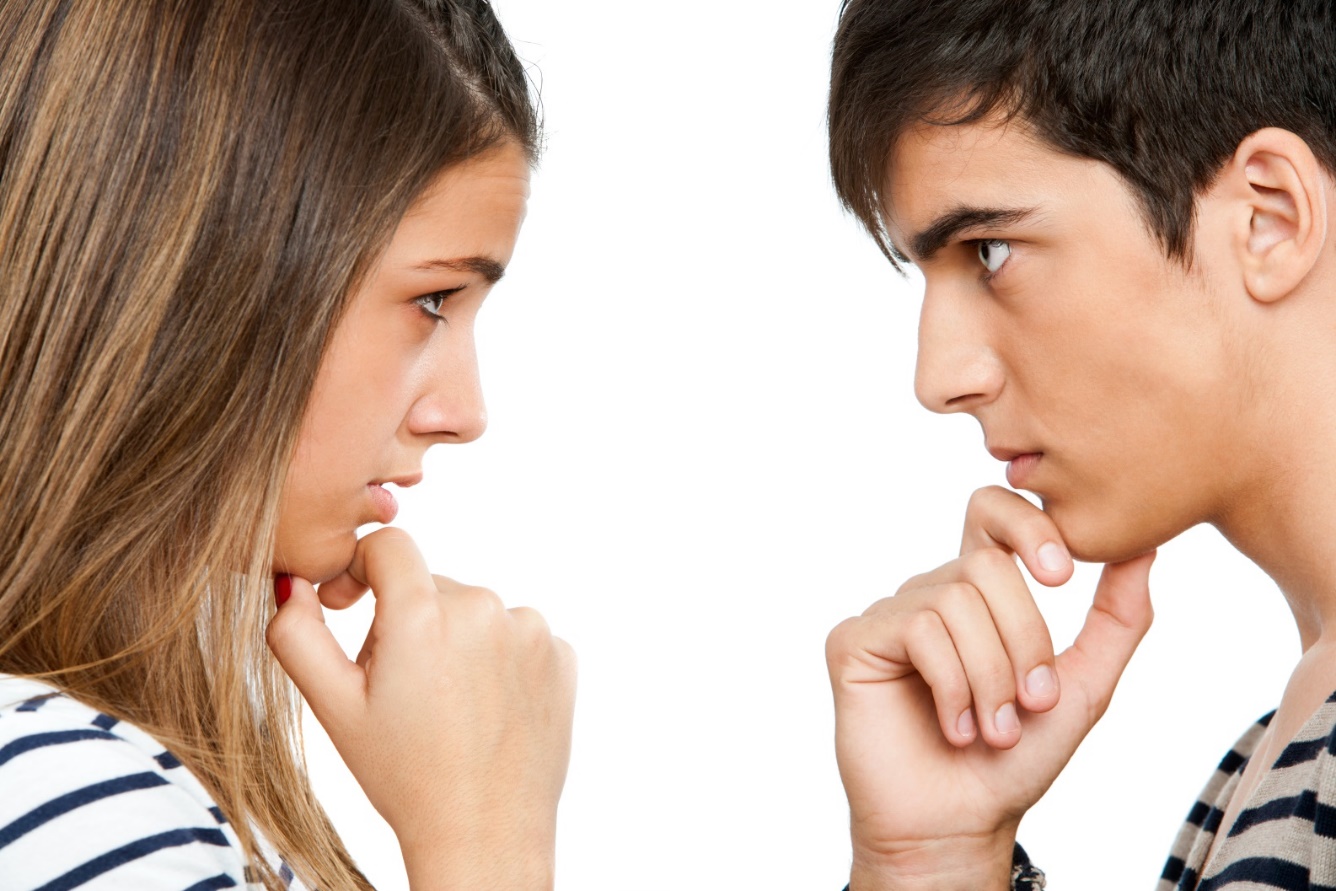 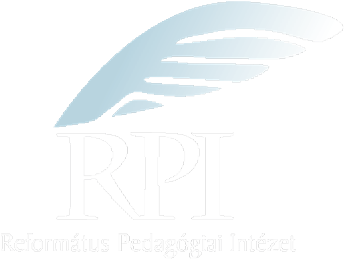 Megfordítható a tendencia?Ha igen, hogyan?
Hát én immár kit válasszak?
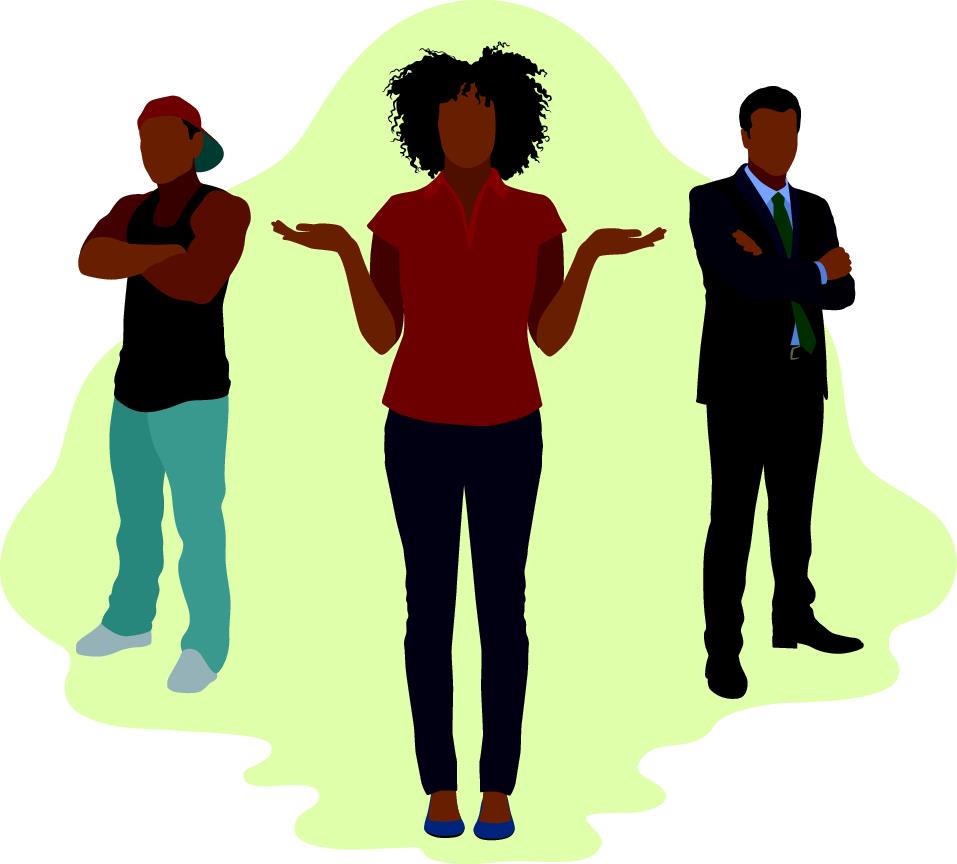 Milyen kapcsolatra vágysz?
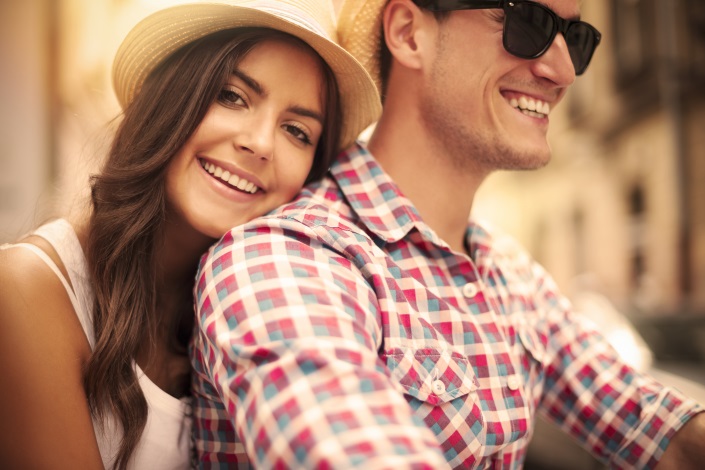 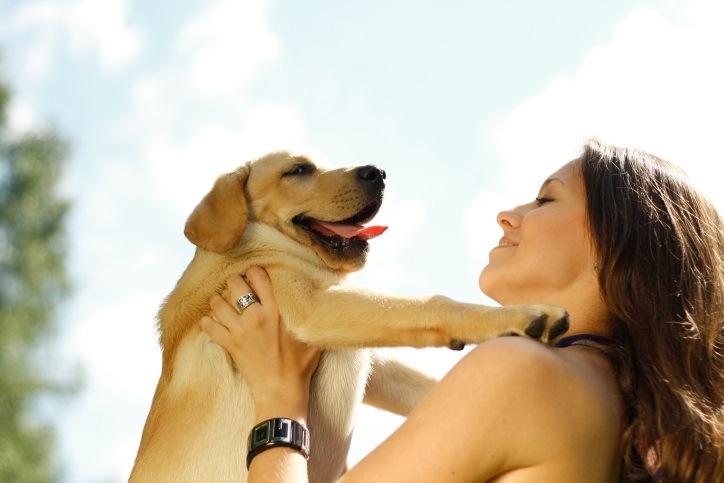 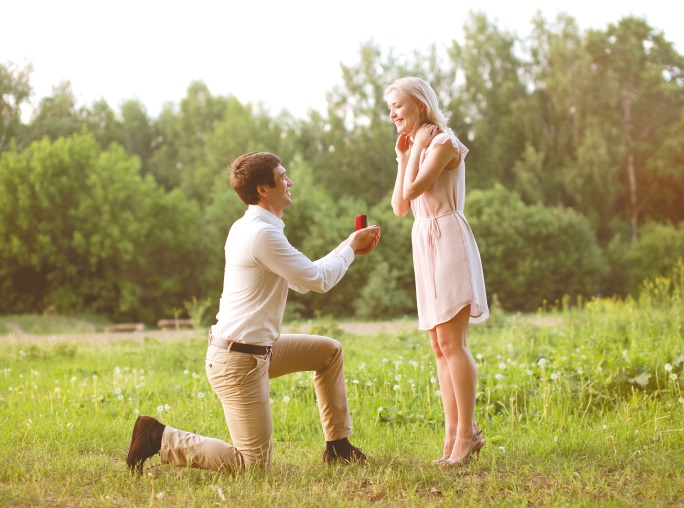 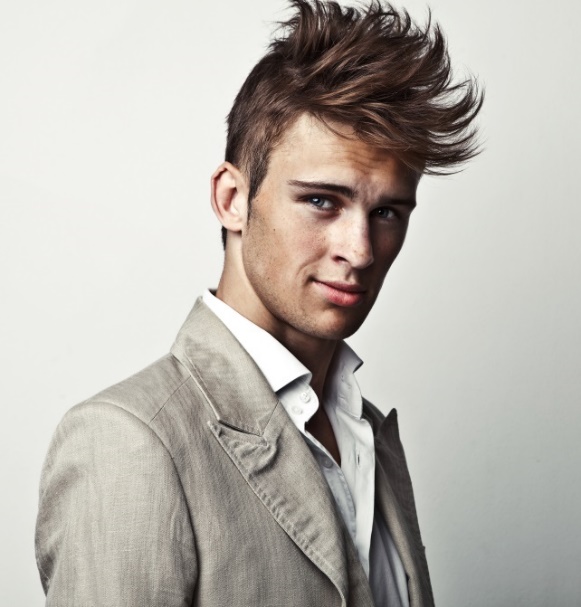 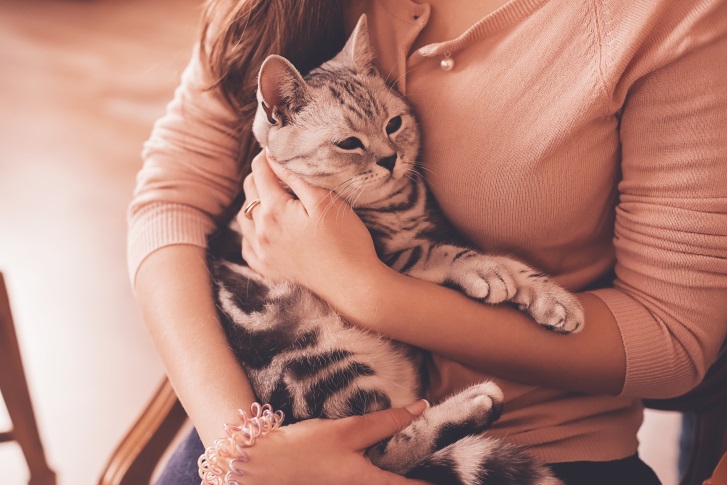 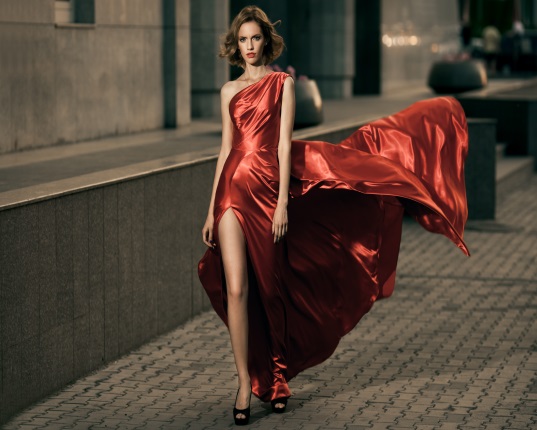 Félelmek
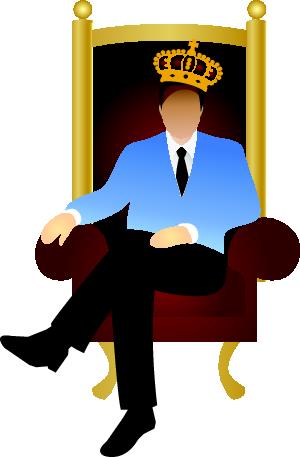 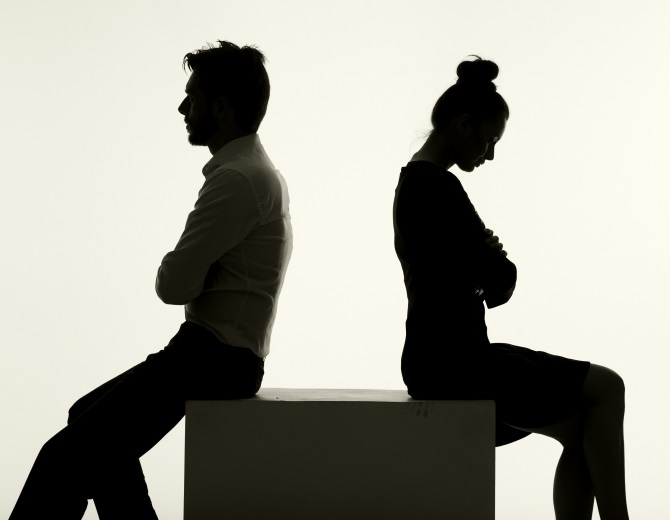 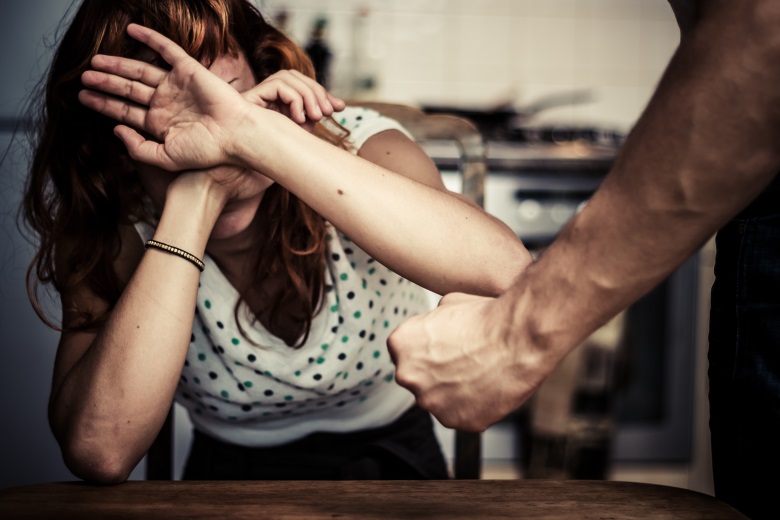 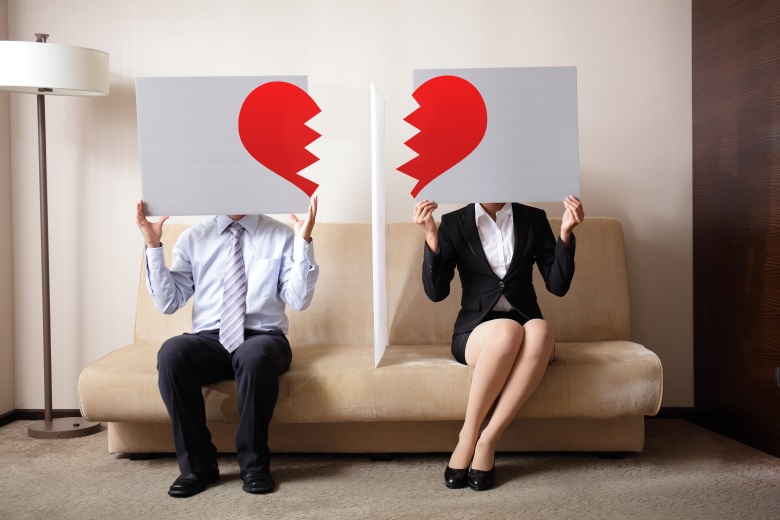 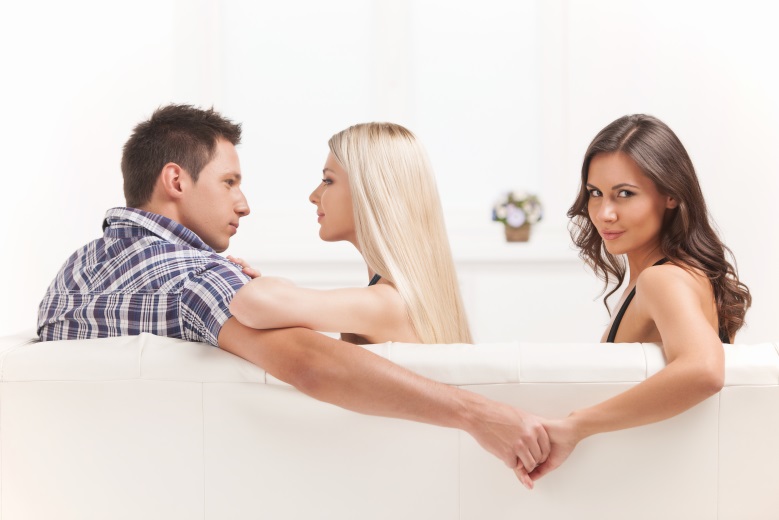 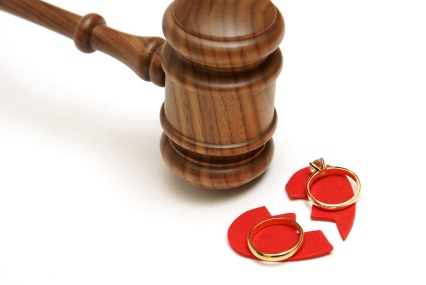 Keresztyén házasság jellemzői
Döntés
Hűség
Elkötelezettség
Kizárólagosság
Felelősségvállalás
Gondoskodás
Gyerekvállalás
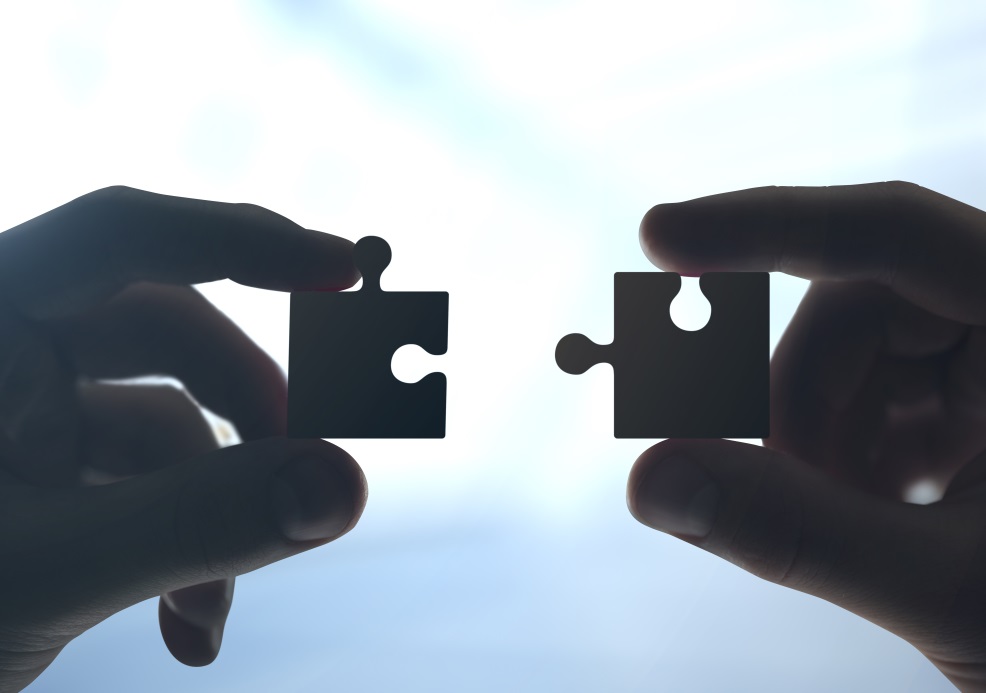 Az alternatív párkapcsolati formák gyakori jellemzői
kényelmesség
önzés
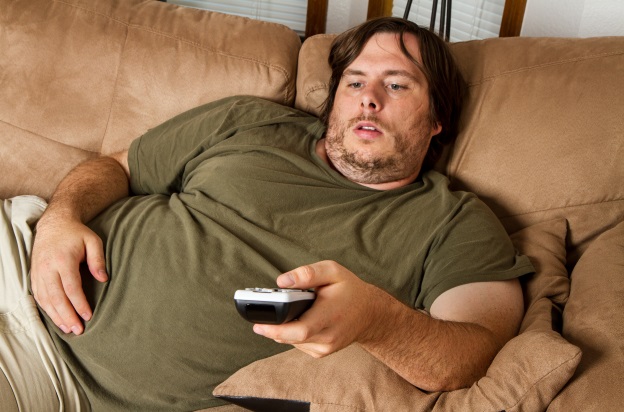 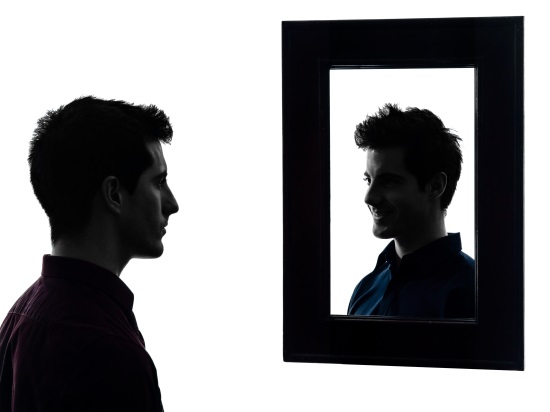 hűtlenség
felelőtlenség
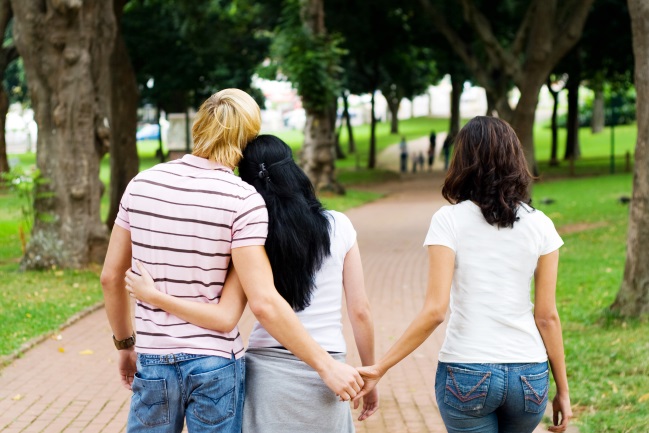 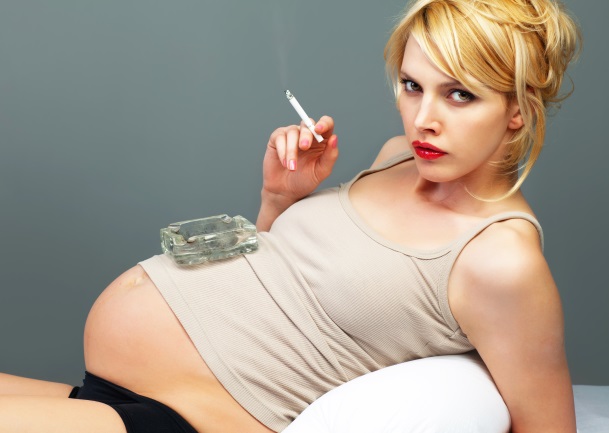 A kétféle kapcsolat várható eredményei
„Magam vagyok. Nagyon.”
„Amit Isten egybeszerkesztett…”
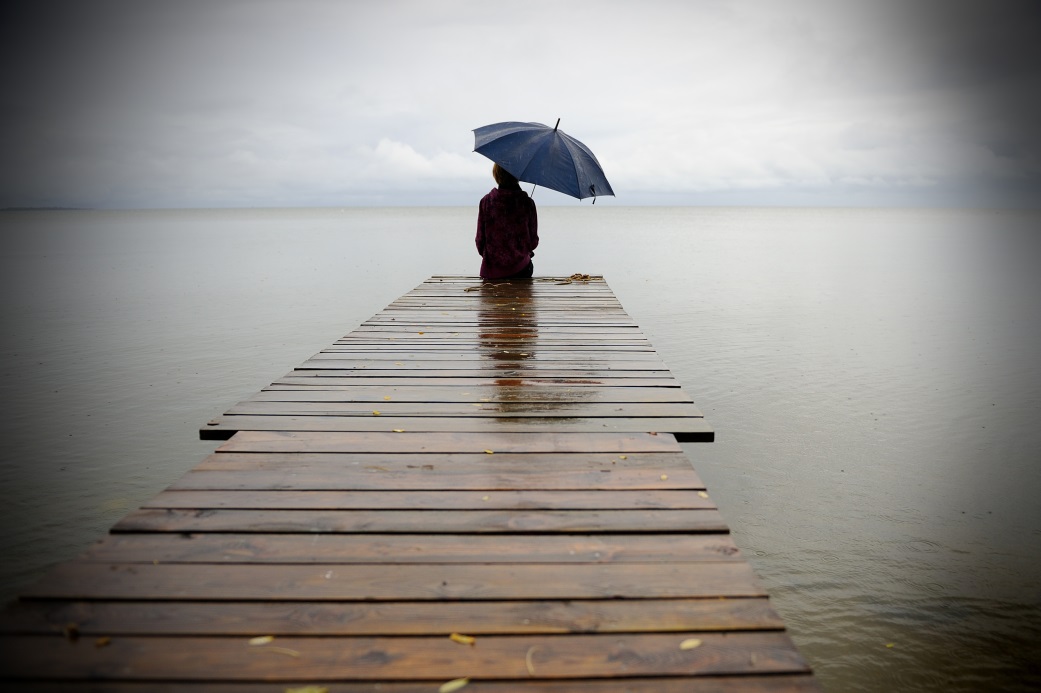 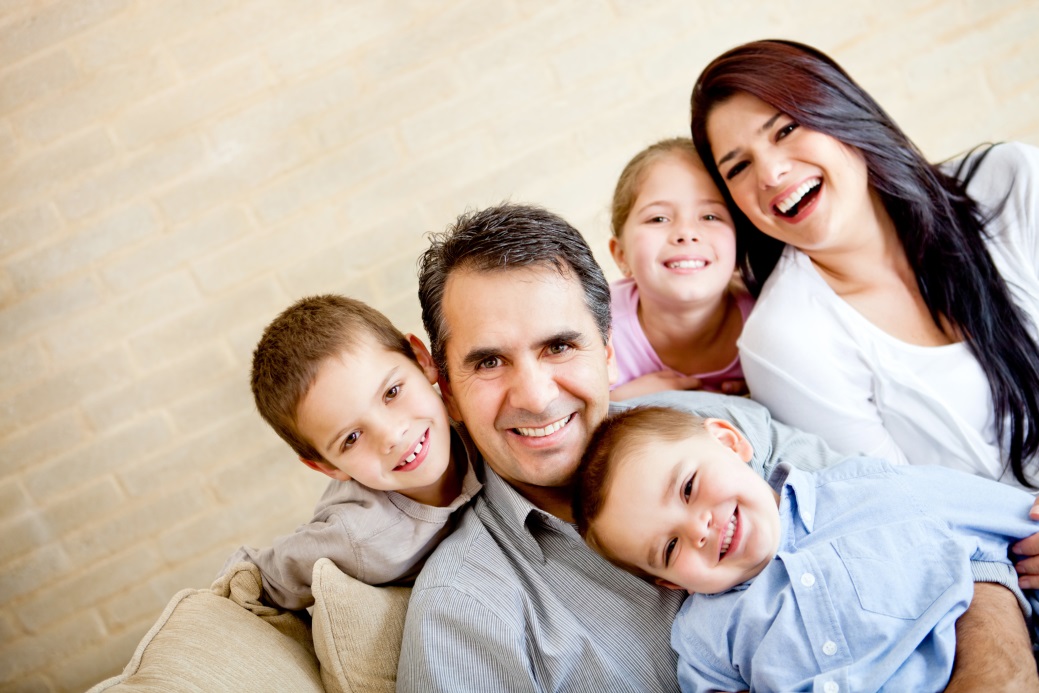 „Lásd eléd adtam ma az életet és a jót, de a halált és a rosszat is.” 											5Mózes 30,15
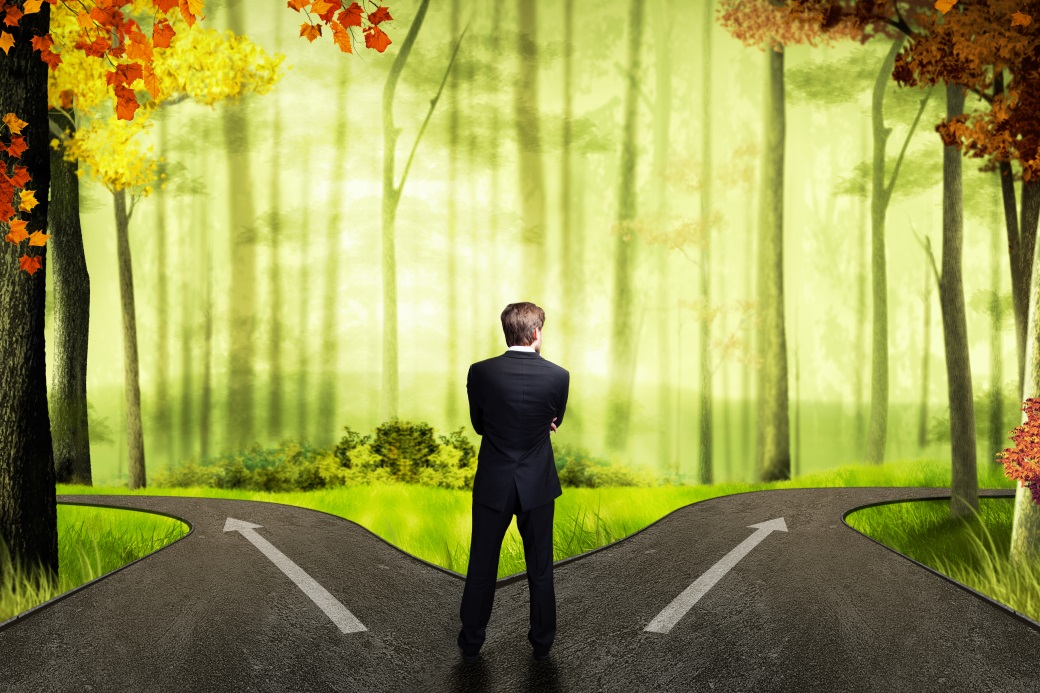